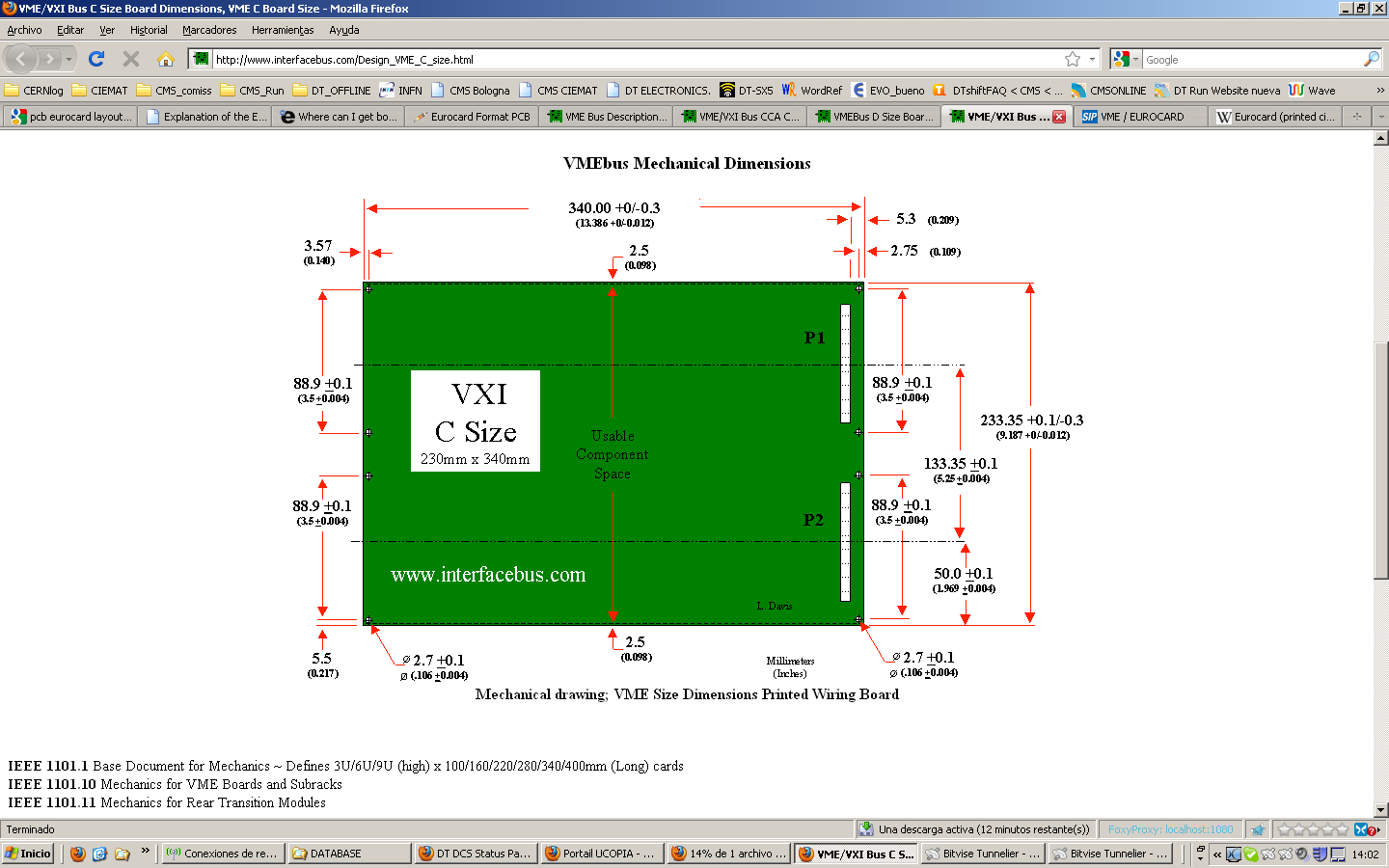 350mm
366mm